স্বাগতম
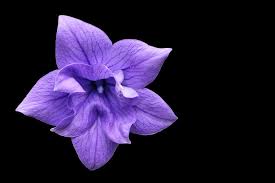 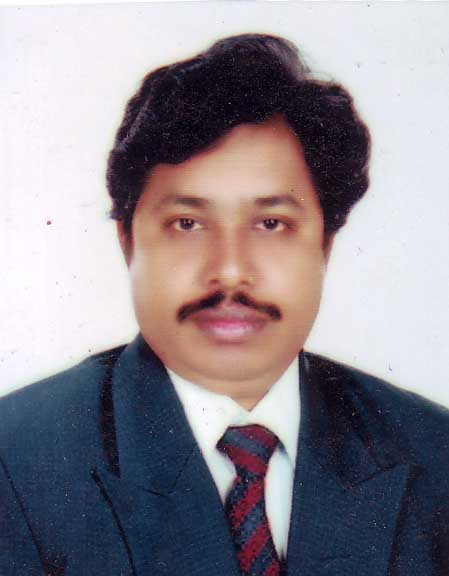 পরিচিতি
মোঃ রমিজ উদ্দিন
সিনিয়র ট্রেড ইন্সট্রাক্টর 
বি এস সি ইন মেকানিক্যাল ইঞ্জিনিয়ার
দাউদকান্দি আদর্শ উচ্চ বিদ্যালয়
মোবাইল নং- ০১৬৭৭২৪৯১৩২
ই-মেইল: ramiz.rounak@gmail.com
শ্রেণিঃ নবম
বিষয়ঃ জেনারেল মেকানিক্স -1 
সময়ঃ ৪৫ মিনিট
তারিখঃ ১৬/৪/২০১৯
লক্ষ্য কর
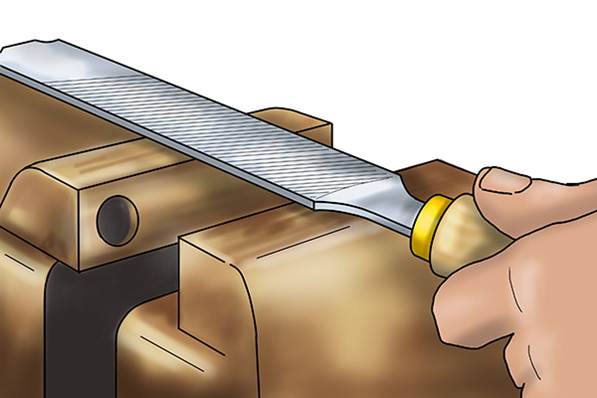 লক্ষ্য কর
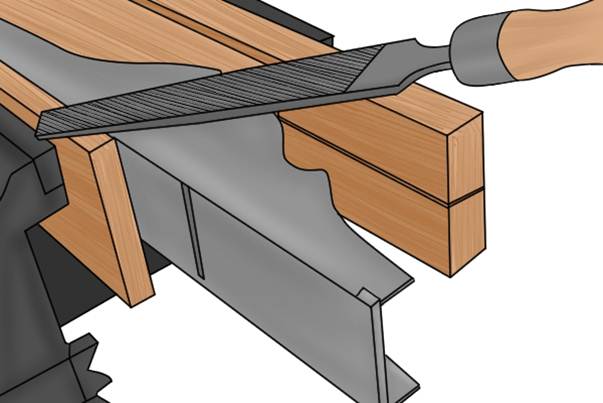 ফাইল ও ফাইলিং প্রক্রিয়া
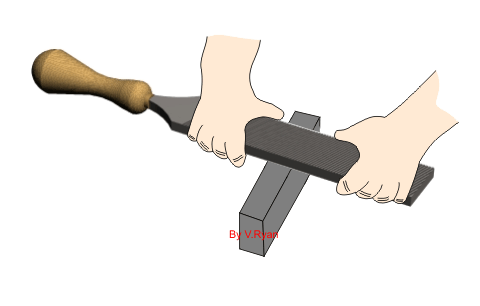 শিখনফল
এই পাঠ শেষে শিক্ষার্থীরা...
১। ফাইল কী তা বলতে পারবে।
২। ফাইলের বিভিন্ন অংশের নাম চিহ্নিত করতে পারবে।
৩। ফাইলের শ্রেণি বিন্যাস করতে পারবে।
৪। বিভিন্ন প্রকার ফাইলের গঠন বর্ণনা করতে পারবে।
৫। বিভিন্ন প্রকার ফাইলের ব্যবহার করতে পারবে।
৬। ফাইলিং  পদ্ধতিসমূহ বর্ণনা করতে পারবে।
ফাইলের বিভিন্ন অংশ
হীল
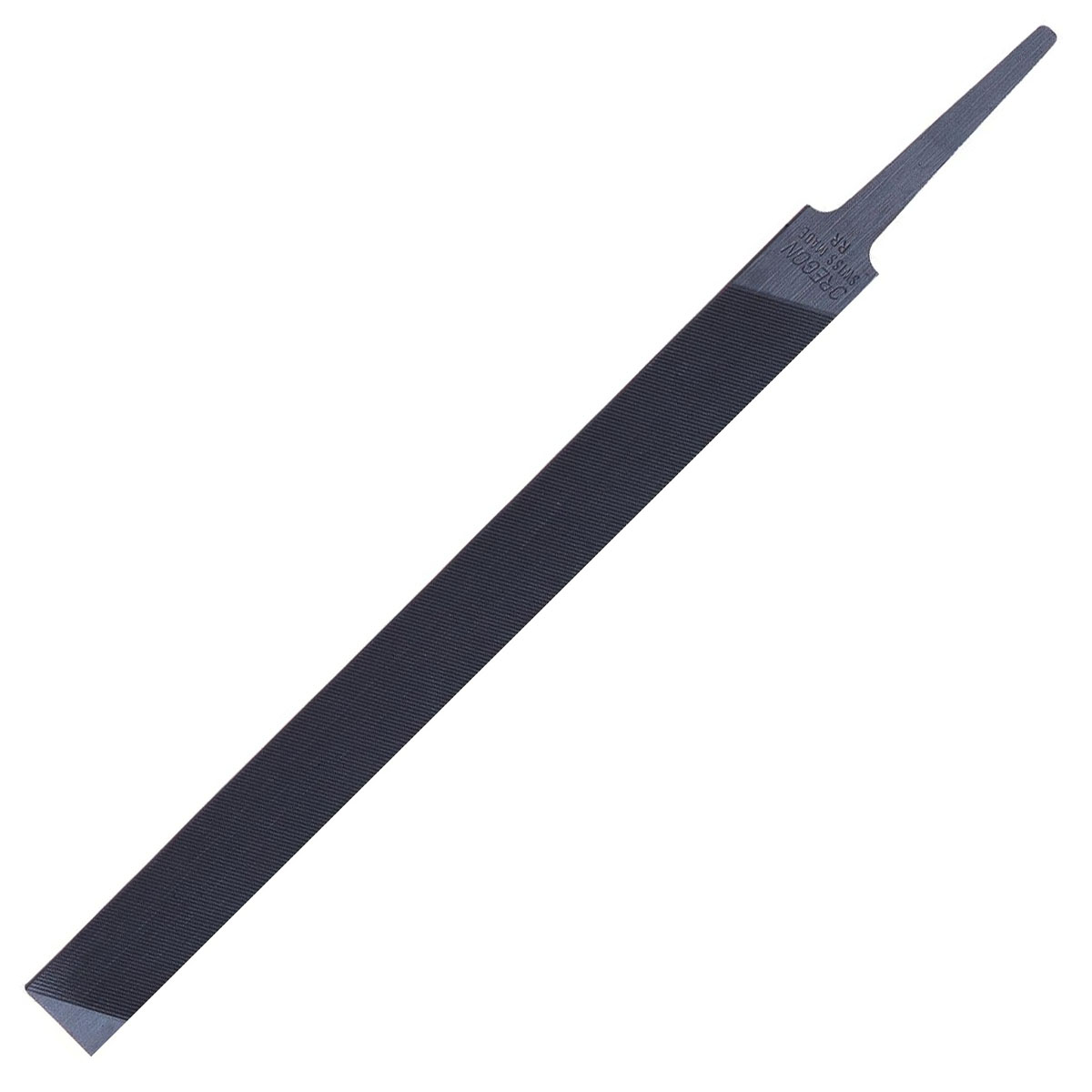 এজ
ট্যাং
ফেস
পয়েন্ট
ফাইল
প্রস্থচ্ছেদের আকৃতি অনুসারে বিভিন্ন প্রকার ফাইল
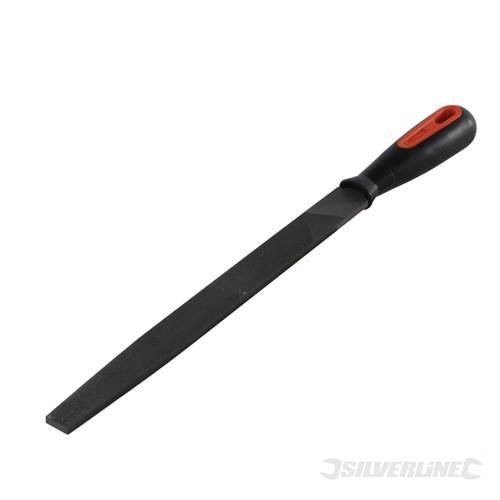 ফ্ল্যাট ফাইল
প্রস্থচ্ছেদের আকৃতি অনুসারে বিভিন্ন প্রকার ফাইল
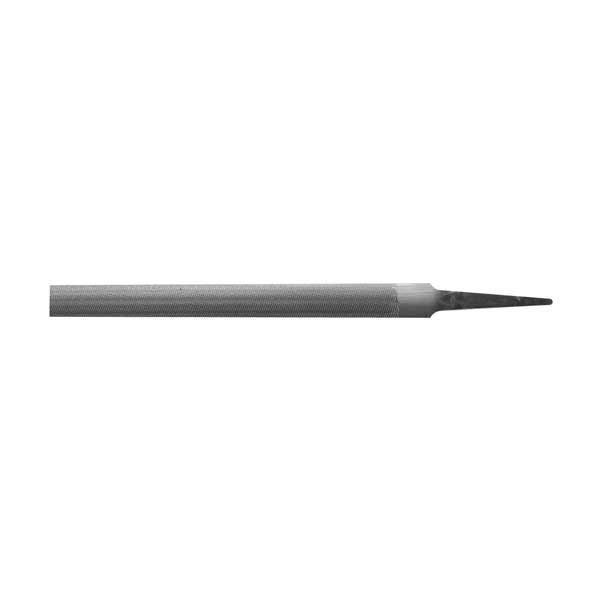 রাউন্ড ফাইল
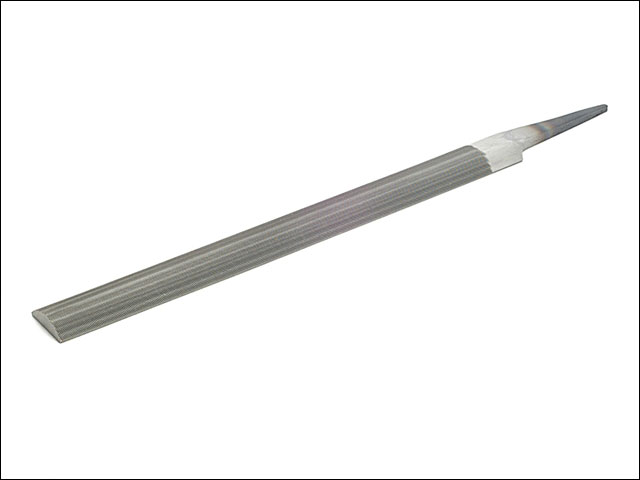 হাফ রাউন্ড ফাইল
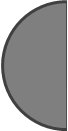 প্রস্থচ্ছেদের আকৃতি অনুসারে বিভিন্ন প্রকার ফাইল
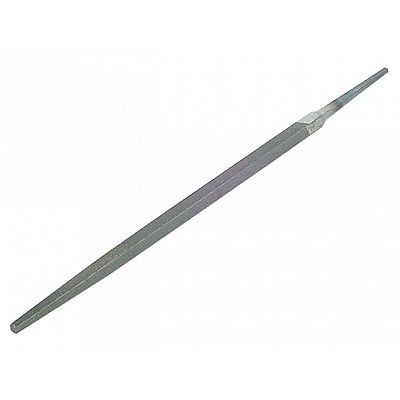 স্কয়ার ফাইল
প্রস্থচ্ছেদের আকৃতি অনুসারে বিভিন্ন প্রকার ফাইল
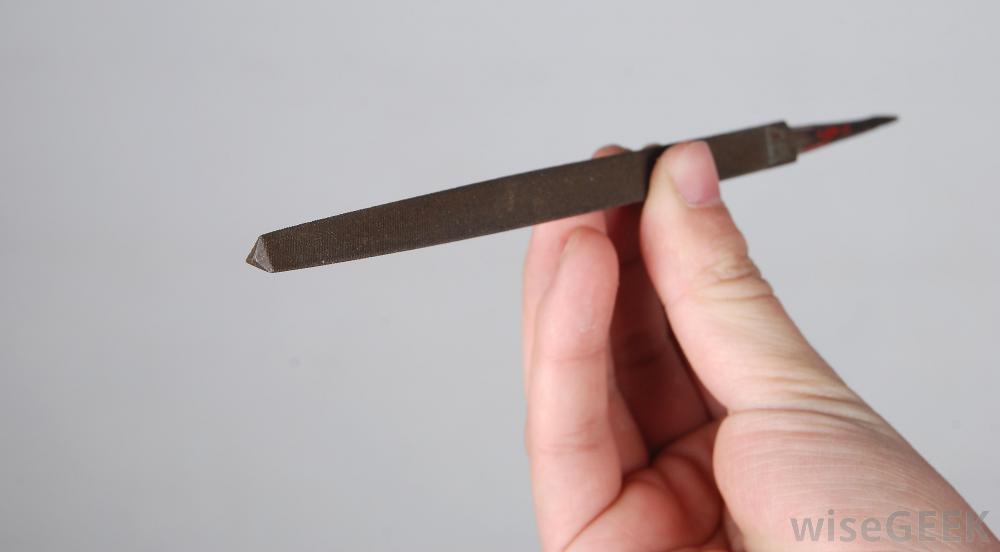 ট্রাই- এঙ্গুলার ফাইল
প্রস্থচ্ছেদের আকৃতি অনুসারে বিভিন্ন প্রকার ফাইল
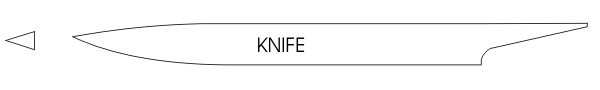 নাইফ  ফাইল
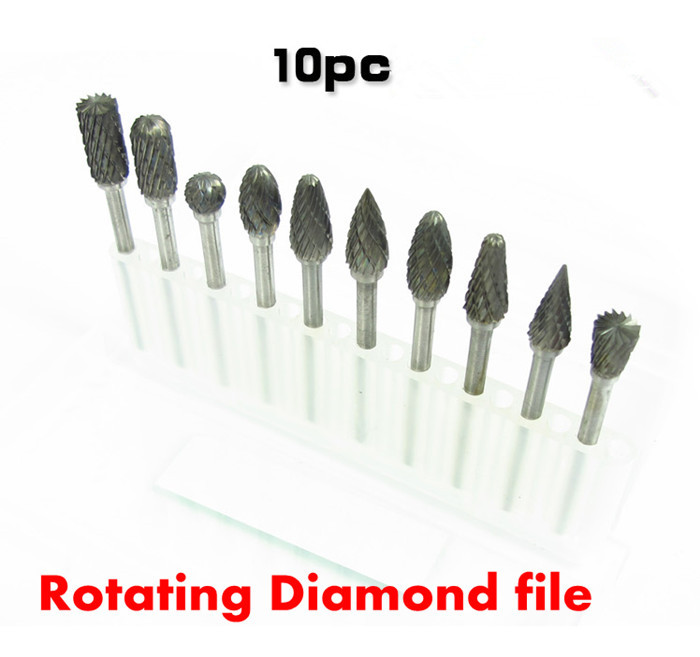 ডায়মন্ড ফাইল
ফাইলের গ্রেড অনুসারে বিভিন্ন প্রকার ফাইল
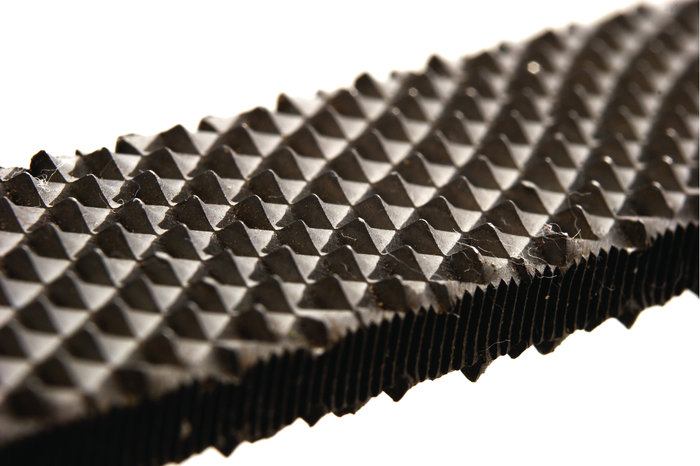 রাফ কাট ফাইল
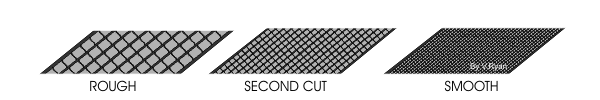 সেকেন্ড কাট ফাইল
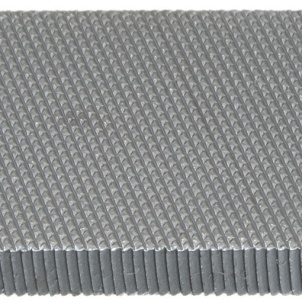 স্মুথ কাট ফাইল
ফাইলের ব্যবহার
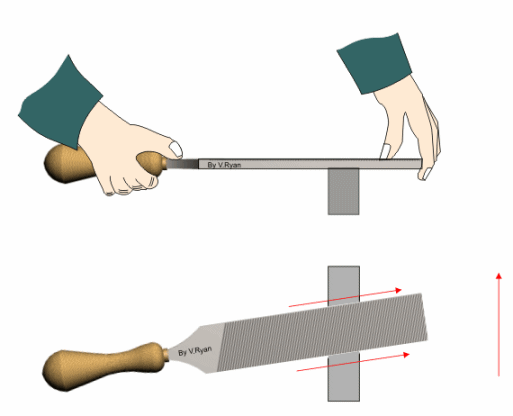 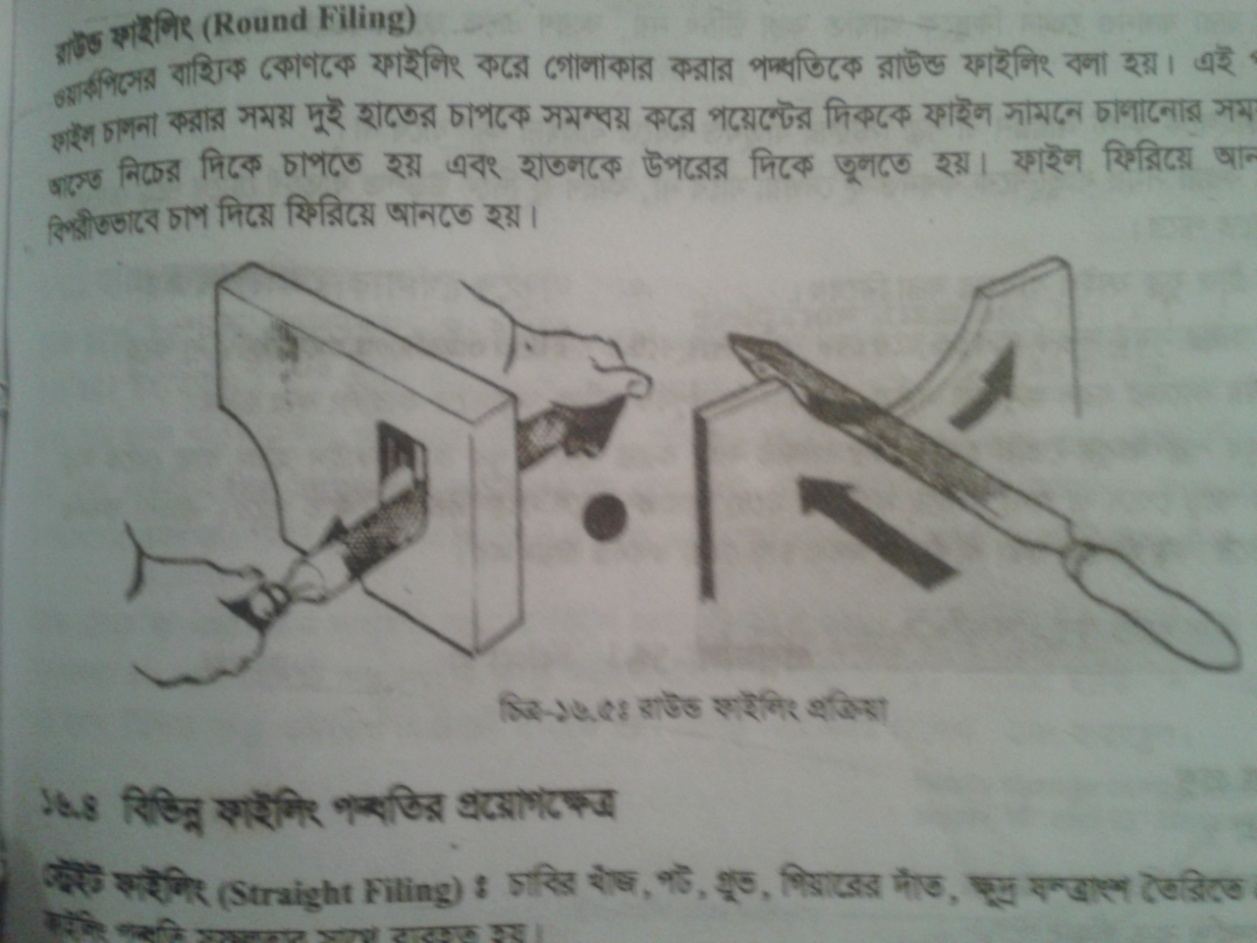 রাউন্ড ফাইল
ফ্ল্যাট ফাইল
ফাইলের ব্যবহার
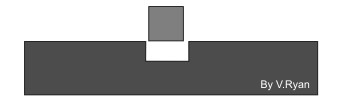 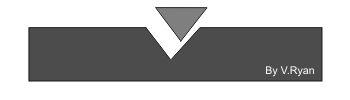 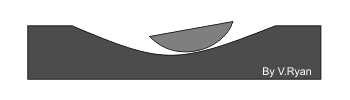 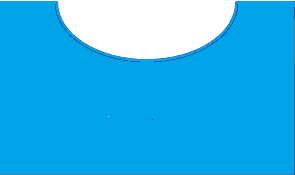 হাফ রাউন্ড ফাইল
ট্রাঙ্গুলার ফাইল
স্কয়ার ফাইল
ফাইলিং
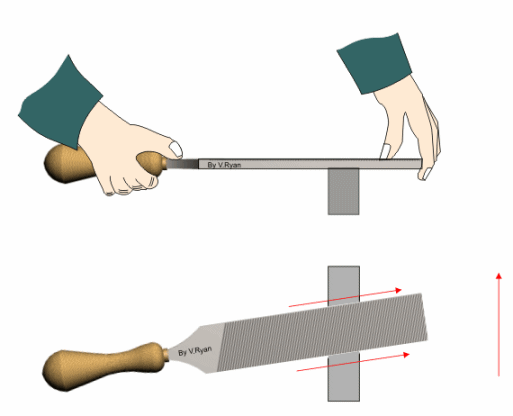 ফাইলিং প্রক্রিয়ার অন্যান্য পদ্ধতিসমূহ
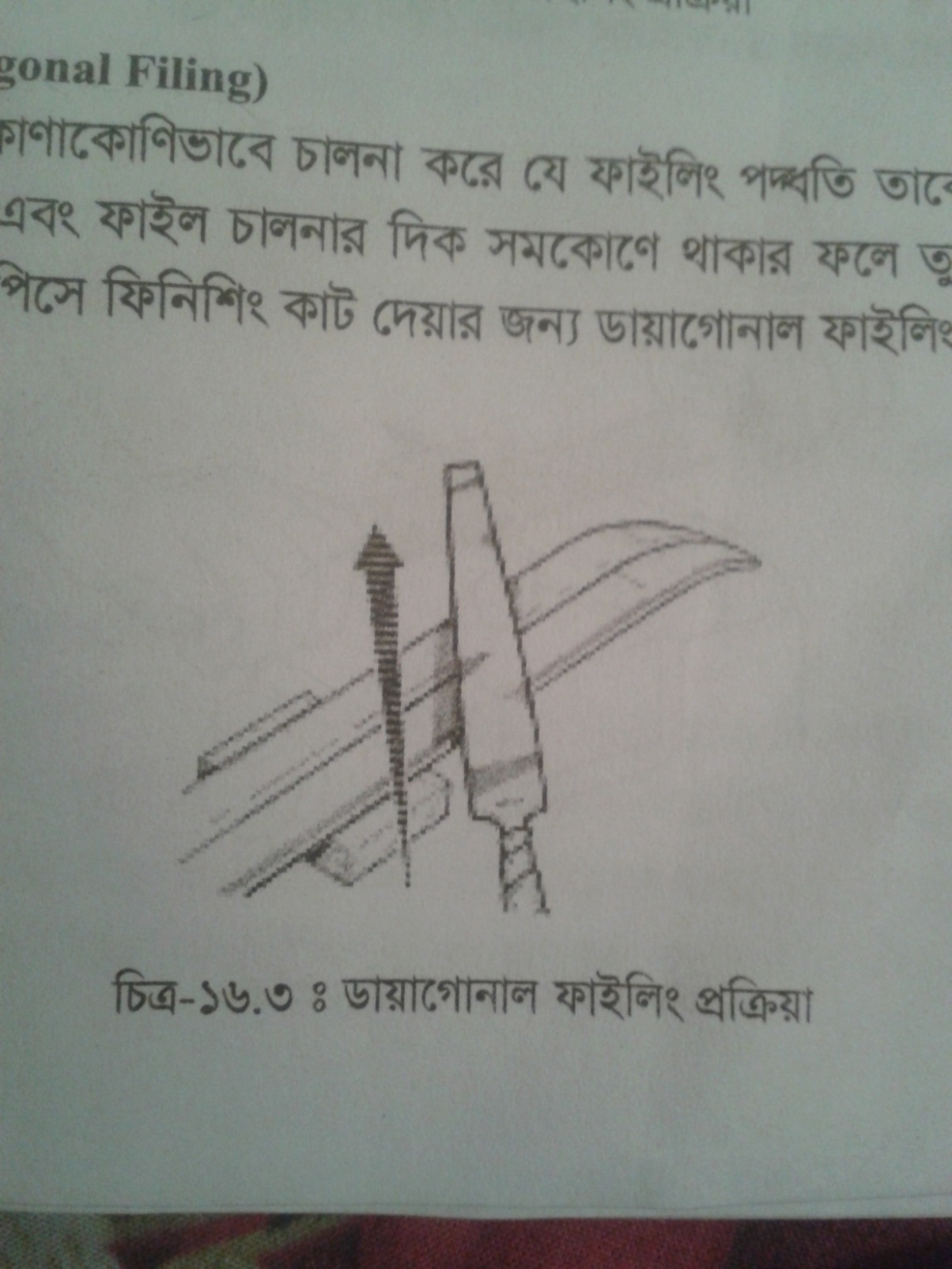 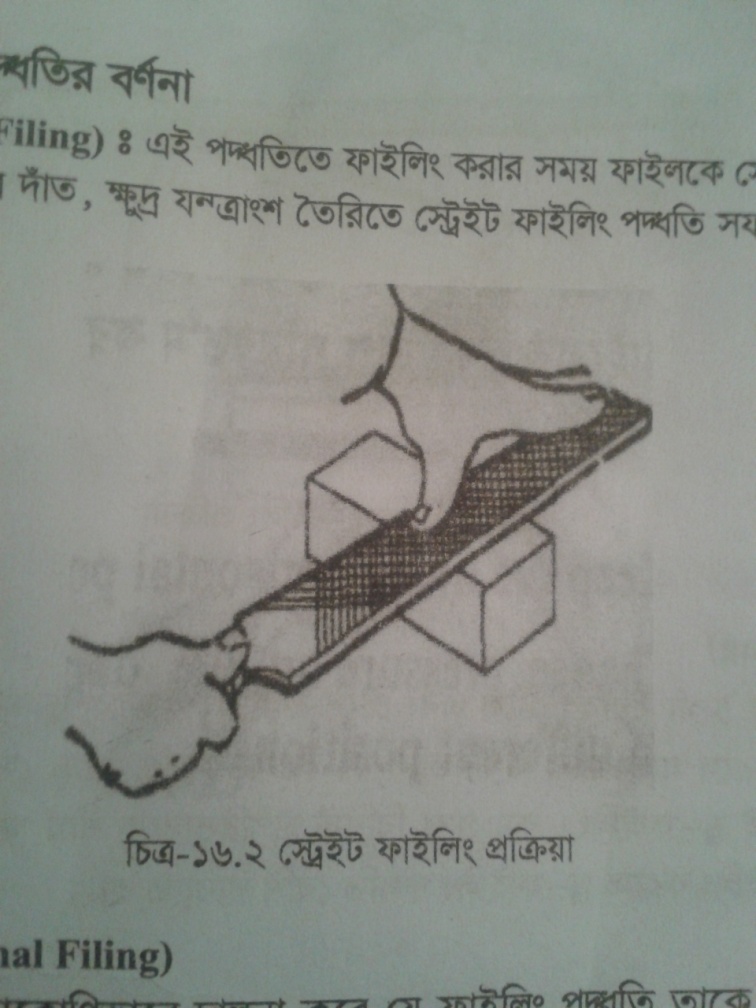 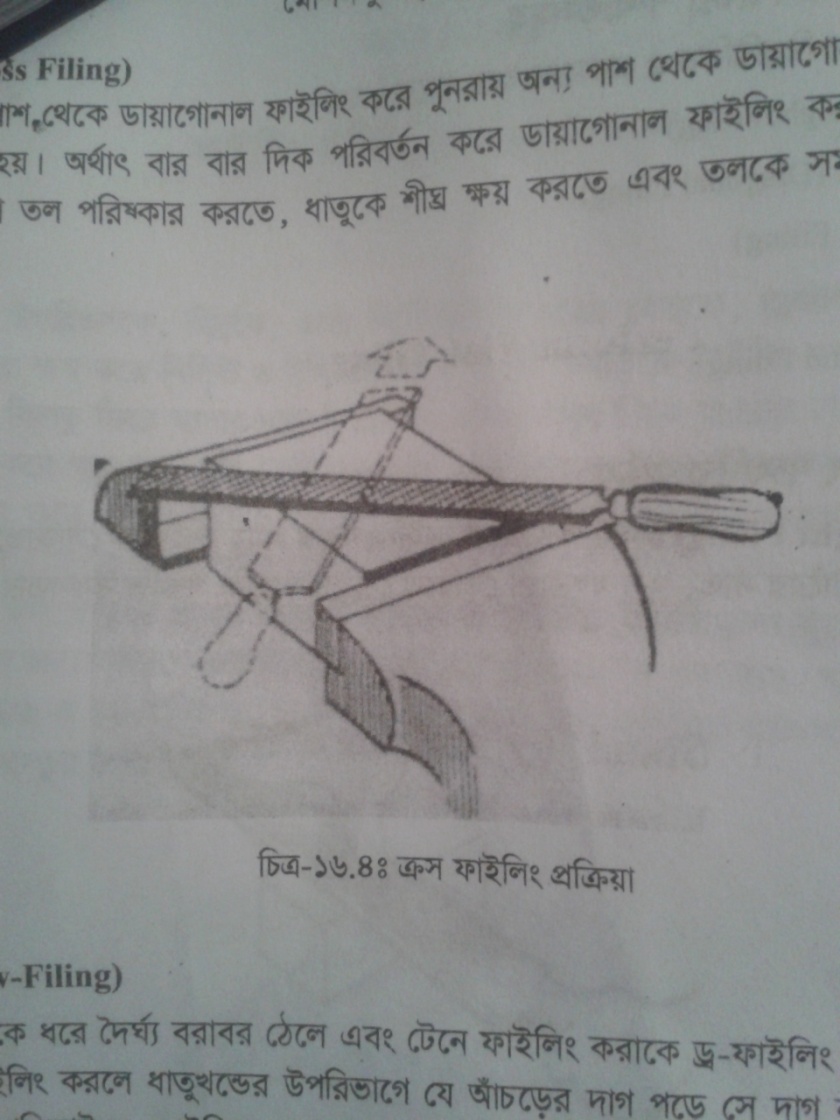 ক্রস ফাইলিং
স্ট্রেইট ফাইলিং
ডায়াগোনাল ফাইলিং
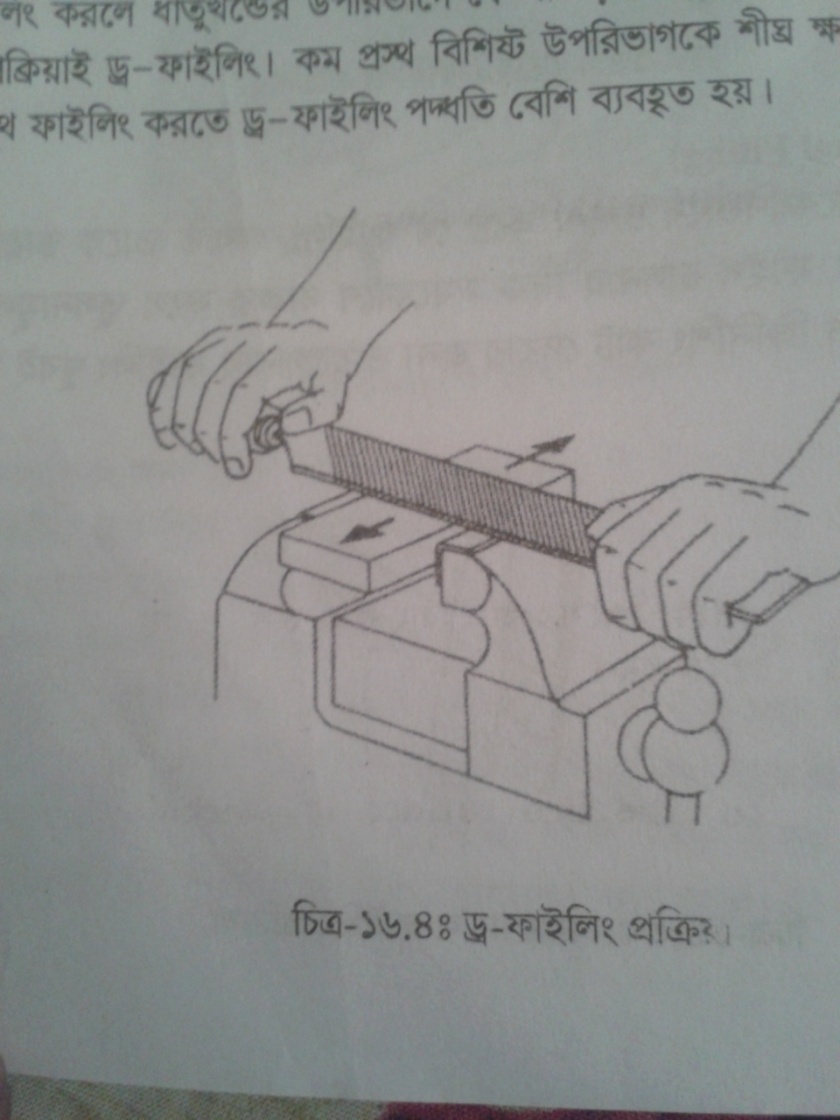 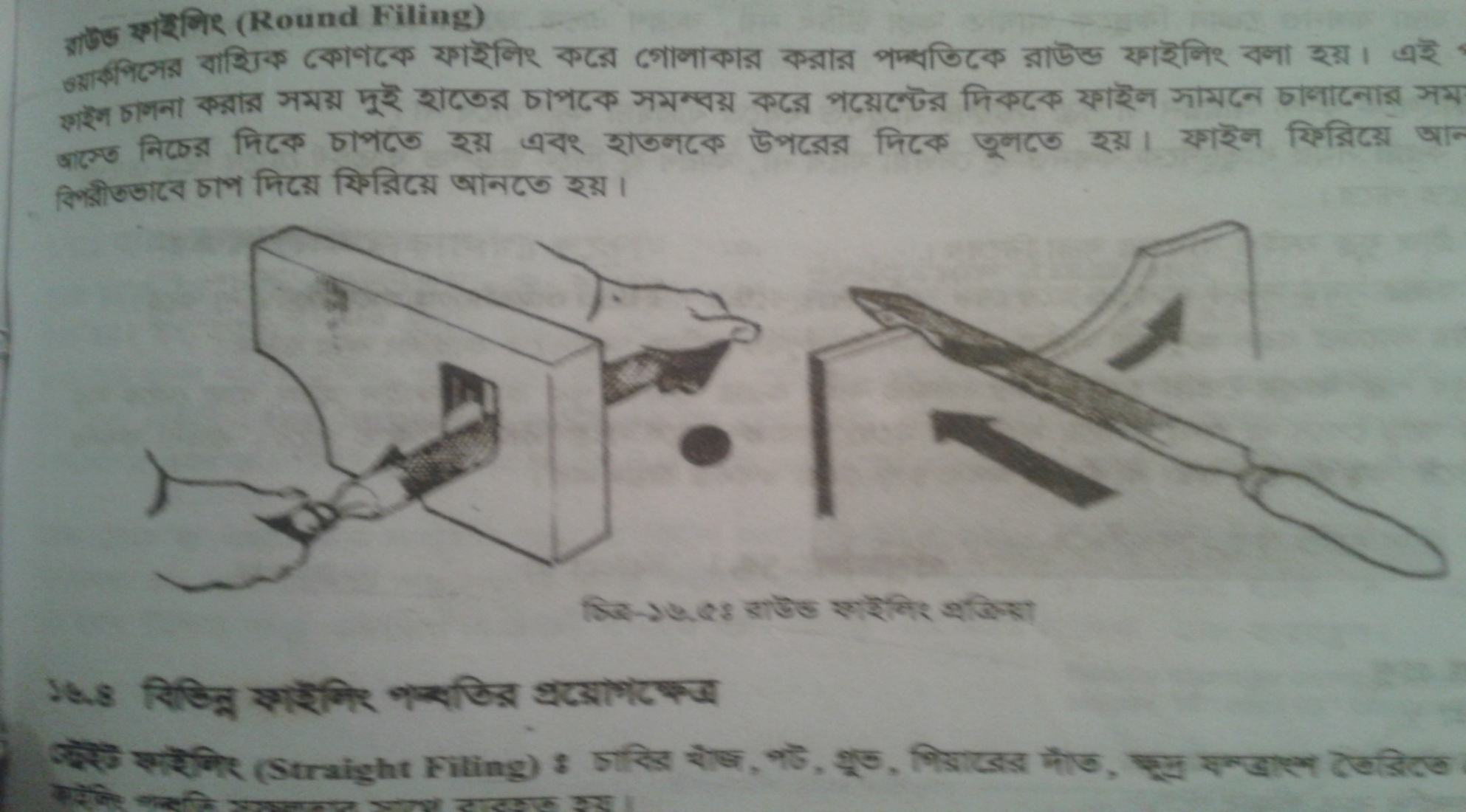 ড্র ফাইলিং
রাউন্ড ফাইলিং
দলীয় কাজ
টেবিলে রক্ষিত টুলস গুলো থেকে বিভিন্ন অংশ চিহ্নিত কর
গ্রুপ-০১: ফ্ল্যাট ফাইল 
গ্রুপ-০২: রাউন্ড ফাইল
গ্রুপ-০৩: হাফ রাউন্ড ফাইল
গ্রুপ-০৪: ট্রাঙ্গুলার ফাইল
গ্রুপ-০৫: স্কয়ার ফাইল
৫ মিনিট
মূল্যায়ন
১। ফাইল কী কাজে ব্যবহার করা হয়? 
২। ফাইলের  প্রকারভেদ উল্লেখ কর।
৩। ফাইলিং প্রক্রিয়ার পদ্ধতিগুলো বল।
৪। গ্রেড অনুসারে ফাইল কত প্রকার? 
৫। ফাইল কোন ধাতু দ্বারা তৈরী করা হয় ?
বাড়ির কাজ
তোমার দেখা ফাইলের ব্যবহার ক্ষেত্রের তালিকা প্রস্তুত করে নিয়ে আসবে
ধন্যবাদ
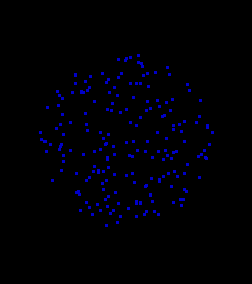